РЕКОМЕНДАЦИИ УЧИТЕЛЯМ НАЧАЛЬНЫХ КЛАССОВ И УЧИТЕЛЯМ - ПРЕДМЕТНИКАМ СРЕДНЕГО ЗВЕНА
Педсовет по преемственности
(02.11.2020)
Зам.директора по УМР Першина И.В.
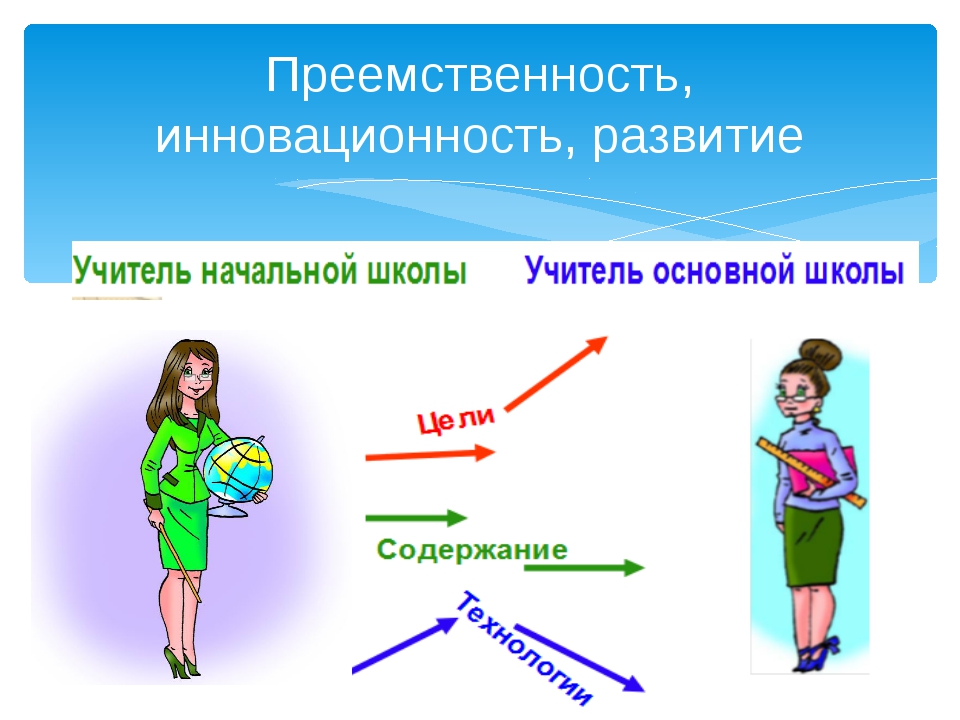 ОСНОВНЫЕ УСЛОВИЯ ПРЕЕМСТВЕННОСТИ УЧИТЕЛЕЙ НАЧАЛЬНЫХ КЛАССОВ И УЧИТЕЛЕЙ-ПРЕДМЕТНИКОВ
Как можно раньше определить учителей-предметников и классных руководителей будущих пятиклассников.
Посещение уроков, внеклассных мероприятий  в 4-х классах учителями-предметниками, классными руководителями.
Изучение учебных программ
Проведение срезовых работ в 4-х классах в присутствии учителей среднего звена и совместный анализ проведенных работ.
Единство и преемственность учебных требований в начальной и средней школе.
РЕКОМЕНДАЦИИ
Единые требования к уроку
Самообразование
КПК, ППК
Совершенствование методики организации урока
Семинары, вебинары, конференции
Самоанализ урока
Форсайт-центры, РМЦ
Методы организации учебной деятельности
Конкурсы проф.мастерства
Инновационные технологии
Дидактический материал, наглядные пособия
Методические рекомендации по преемственности преподавания Русский языкУчителям нужно иметь в виду, что в начальной школе:
1.  Разбор простого предложения производится без названия второстепенных членов.
2.  Расстановка знаков препинания при обращениях и прямой речи проводится на уровне ознакомления
     Рекомендуется работать с однородными членами предложения, используя терминологию
     Изучение сложных предложений проводится в начальной школе на уровне ознакомления
     К концу преподавания в начальной школе давать единую со средней школой запись звуко-буквенного анализа слов                         Запись звуко-буквенного анализа слов:
                                            Коньки, конь - ки - 2 слога.
                                            к  [к] - согласный, парный глухой, парный твердый.
                                            о  [а] - гласный, безударный.
                                            н  [н] - согласный, непарный звонкий, парный мягкий и т. д. 
                                             6 букв, 5 звуков
     Необходимо учитывать, что в начальной школе для морфемного разбора не берутся слова типа: основание, лисий, быстрее, взялся
     К концу преподавания в 4 классе научить учащихся единому со средней школой морфологическому разбору частей речи             Схема разбора частей речи:
                                           1.   Часть речи - значение, вопросы.
                                           2.   Морфологические признаки:
                                                    •  начальная форма;
                                                    •  постоянные признаки: собственное или нарицательное, одушевленное или неодушевленное, род, склонение;
                                                    •  непостоянные признаки: падеж, число.
                                           3.   Синтаксическая роль (главный, второстепенный)
   Учителям основной школы следует учитывать, что графически орфограммы изображаются по учебникам начальной школы
Математика
Довести до автоматизма табличные навыки умножения и деления, навыки сложения однозначных чисел.
Отработать письменные вычислительные навыки основных четырех действий с однозначными и двузначными числами
В начальной школе письменное умножение и деление на трехзначное число дается в пределах умений, навык по программе не отрабатывается. Рекомендуется на эту тему обратить внимание
Рекомендуется учить учащихся рациональным приемам устного счета на основе законов сложения и умножения
Рекомендуется учесть, что некоторые устные приемы умножения в программу начальной школы не входят
Обратить внимание на работу с величинами (именованными числами): сравнивать по числовым значениям, выражать данные величины в различных единицах
Вести работу с величинами (именованными числами) в соответствии с программой начальной школы
Довести работу над порядком действий в выражениях, содержащих до 4 знаков, до навыка
Отработать умение решать текстовые задачи арифметическим способом (не более 2 действий)
Использовать отработанные умения в решении задач более 2 действий
Научить учащихся распознавать плоские геометрические фигуры и изображать на листе с разлиновкой в клетку. Учителям рекомендуется организовывать изучение объемных геометрических фигур только в ознакомительном порядке
Тему нахождения объема геометрических фигур перенести в программу основной школы
Работа на уроках проводится только с обыкновенными дробями (с одинаковыми знаменателями). Сравнение и действия с дробями отрабатываются на уровне навыка
Обратить особое внимание на правильное использование изученной математической терминологии в речи учащихся и учителей начальной школы
Продолжить развитие математической речи обучающихся
Обратить внимание на то, что нахождение неизвестного компонента арифметического действия в начальной школе изучается только на одношаговых уравнениях.
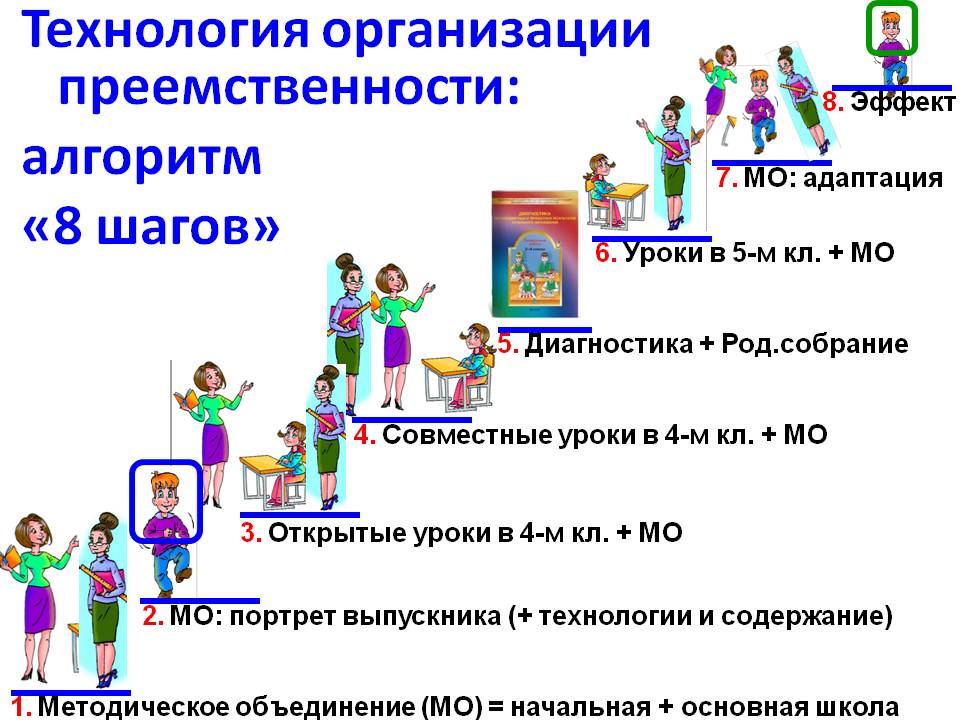